PROPAGANDA-The Ultimate Art of Persuasion and Deception
Are You Brainwashed?
Propaganda
A specific type of message or presentation aimed at serving an agenda (changing minds or opinions)
One can read messages from pictures or symbols
Designed to influence people’s opinions through:
Persuasive messages
Political messages
Religious messages
Moral messages
Advertising
Slogans
Quotes
By the skillful and sustained use of propaganda, one can make people see even heaven as hell or an extremely wretched life as paradise. 
				Adolf Hitler		
There are a lot of lies going around... and half of them are true. 
				Winston Churchill
Techniques or Methods Used in Propaganda
Name-calling ties a person or cause to a largely perceived negative image 
	Common Name Calling:
Commie
Fascist
Pig
Yuppie
Bum 
Terrorist
Sell-out
Radical
Socialist
Name Calling/Loaded Words examples
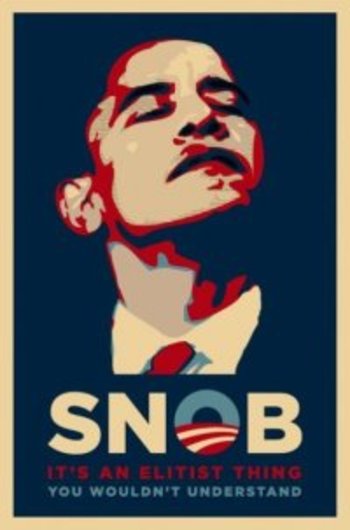 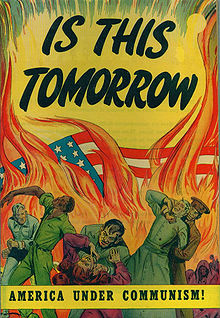 2. Glittering Generality
Opposite of name-calling; associates someone or something with a positive image
Uses lofty or fancy language (honor, glory, love of country, etc.) 
Words used demand approval without thinking
An ad by a cigarette manufacturer proclaims to smokers: Don’t let them take your “rights” away!
Implied greater loss than will really occur
“Defenders of Democracy”
“Axis of Evil”
Glittering Generality examples
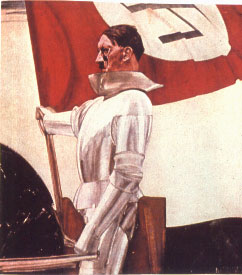 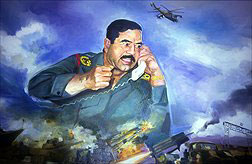 3. Simplification (or Stereotyping):
Making the problem and solutions seem more simple than they really are
Will reduce problem to a clear-cut choice involving good and evil:  “You are either with us or against us”
Used to sway uneducated audiences
Often leaves out important information
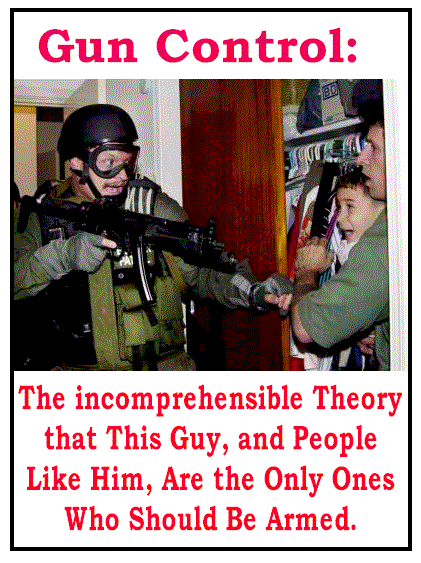 Simplificationexample
4. Transfer
Transfer employs the use of symbols, quotes, or the images of famous people to convey a message not necessarily associated with them.
Fake experts
Religious symbols
Flags
“Scientists” in white coats seeming like experts on a cause
Associating Democrats with terrorism (pictures of bin Laden and World trade center attacks) or Republicans with anti-immigration (images of the Berlin Wall)
Freedom fighters (really terrorists)
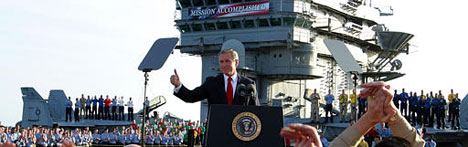 Transfer
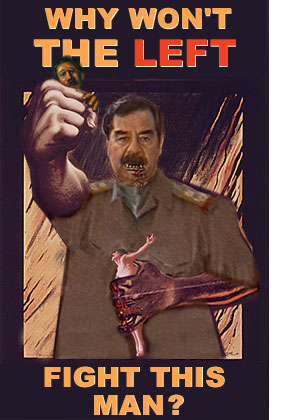 5. Testimonial
This is celebrity endorsement of a product, philosophy, movement, or candidate
Professional athletes, famous business people, etc
Can be in or out of context
Can be misquoted to serve a cause
Testimonial example
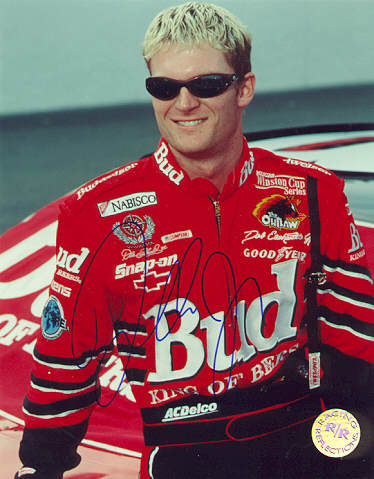 6. Plain Folks
Here the candidate or cause is identified with the common people from everyday walks of life.
The idea is to make the candidate/cause come off as grass roots and all-American
Like “Every Man” 
EX: Politicians eating at the local diner
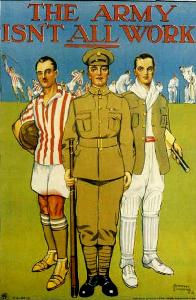 Plain Folks example
7. Euphemism
Sugar coating the truth
shell shock (WWI)
combat fatigue (WWII)
Post-traumatic stress disorder (Vietnam to present)

			or

“friendly fire” for killing one’s own troops
a missile as a “peace-keeper”
murder as “liquidation” 
civilian casualties as “collateral damage”
Euphemism example
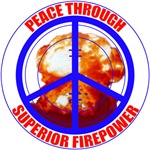 8. Card Stacking
Selective omission
Leaves out information
Censorship
It involves only presenting the information that is positive to an idea or proposal while omitting information contrary to it
Cigarettes are made from 100 percent natural tobacco
A politician just happens to be in town when a new school is opening - so they just drop in, 
	hijacking the press for their own means
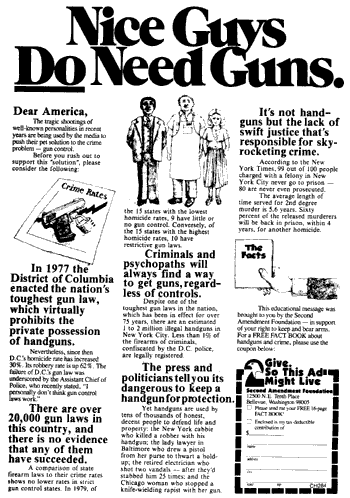 Card Stacking Example
9. Band Wagon
The basic idea behind the bandwagon is just that, “getting on the bandwagon”
The propagandist, advertiser, politician, or arguer puts forth the idea that everyone else is doing this, or everyone else supports this idea/person/cause, and SO SHOULD YOU!
Bandwagon Example
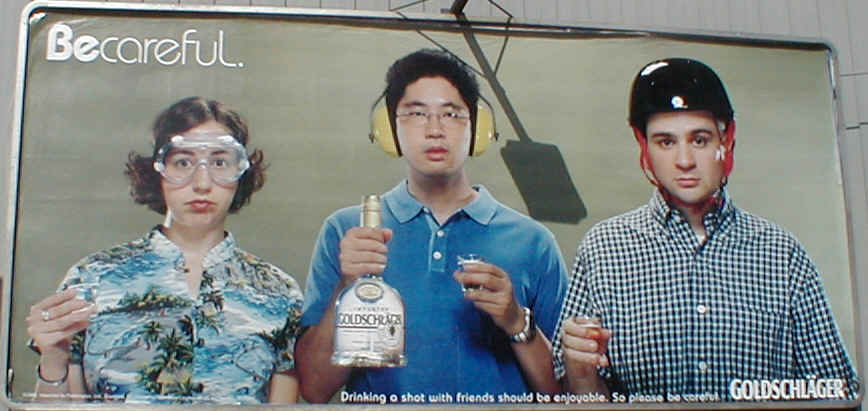 10. Fear/Emotional Appeal
The idea is to present the dreaded circumstance and usually follow it up with the kind of behavior needed to avoid or prevent that horrible event
 EX:  If you don’t smoke, many companies will go broke, the economy will fail, the terrorists will take over and steal your children.  So smoke and prevent this from occurring…”
Fear/Emotional appeal examples
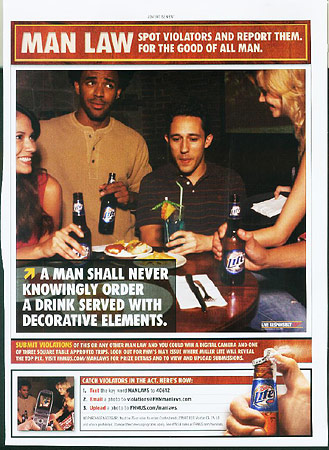 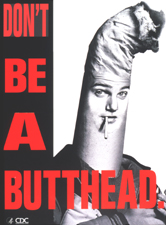 11. Logical Fallacy
When a conclusion is drawn from facts and the conclusion is not necessarily true. 
Premise 1 :  Bob wears boots
Premise 2:   Nazis wear boots
Conclusion: Bob is a Nazi
				or
Premise 1:  All Christians believe in God. 
Premise 2: All Muslims believe in God. 
Conclusion: All Christians are Muslims

The conclusion is a twisting of logic
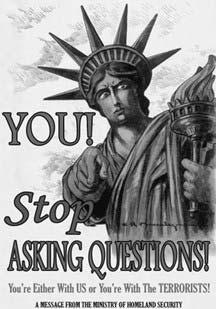 Logical Fallacy example
12. The power of slogans-catchy phrases to help you remember a cause or company
It's the real thing -Coca-Cola 
You are in good hands with Allstate-Allstate Insurance
Just do it -Nike 
Got Milk?- Dairy farmers
Oh thank Heaven for 7-11-7-11
The Breakfast of Champions-Wheaties
Your country need you-US government
An army of one-US Army
The few, the proud, the Marines-US Marines
I'm lovin' it –McDonald’s
Have it your way-Burger King
Think outside the bun –Taco Bell
R-O-L-A-I-D-S spells Relief – Rolaids
Taste the rainbow"- Skittles
13. LOADED Words
Similar to TRANSFER but using WORDS instead of images
Words designed to get your attention
Fighting words 
Political correctness
Sensationalism
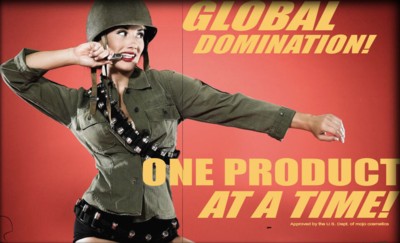 14. Eye appeal
Using attractive or unattractive images to  persuade the target audience to act a certain way
EYE APPEAL example
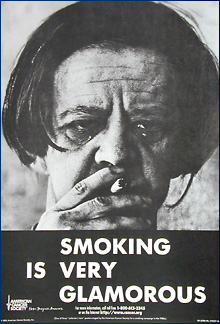 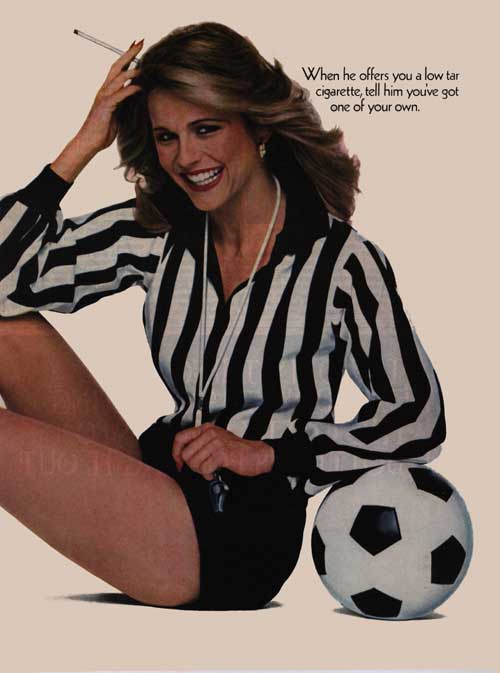 15. REPETITION
"See, in my line of work you got to keep repeating things over and over and over again for the truth to sink in, to kind of catapult the propaganda." 
Repetition of words or images to get the attention and focus of the viewer
Repetition example
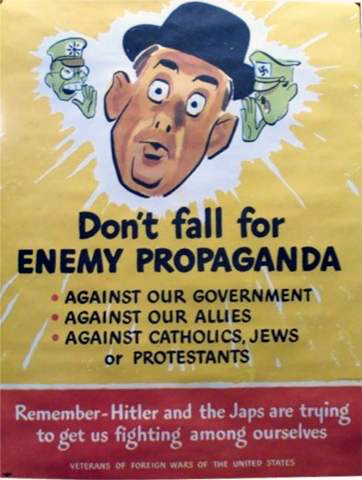 16. SNOB APPEAL
Appealing to the finer things in life
Often uses the “good life” as an example
Often targeted at the upper class or the wealthy in society
Reverse of BANDWAGON
Snob Appeal example
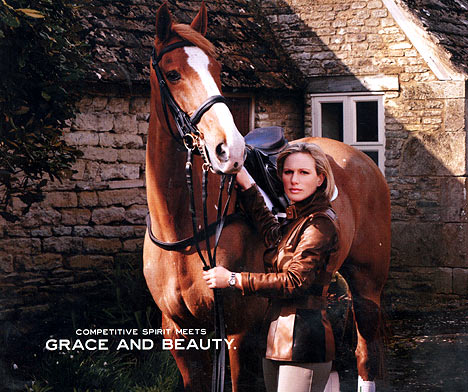 17. SHOCKVERTISING
From “shocking” and “advertising”
Using shocking images or words to get attention of  people
Can be offensive, graphic (gory), or pornographic in nature
Can be metaphorical or symbolic in nature
SHOCKVERTISING example
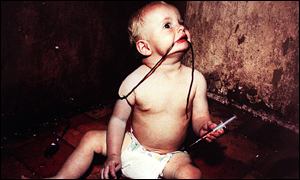 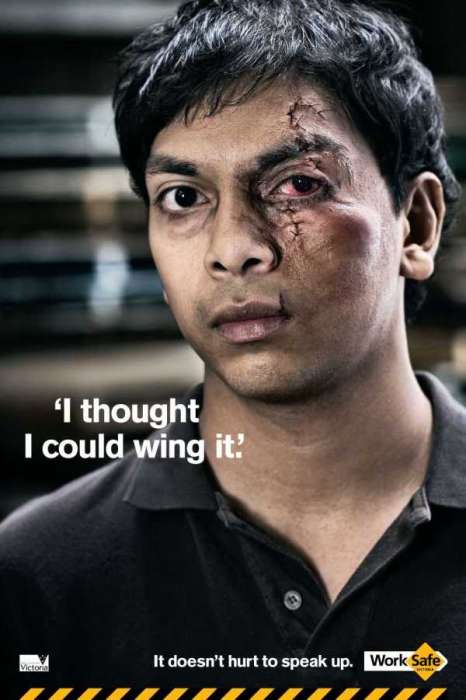 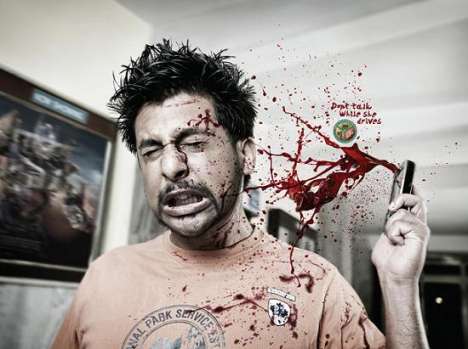 The power of symbols and images
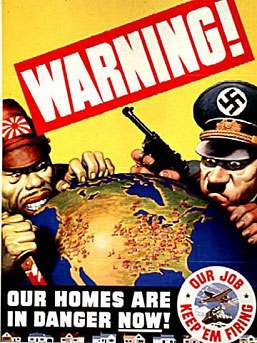 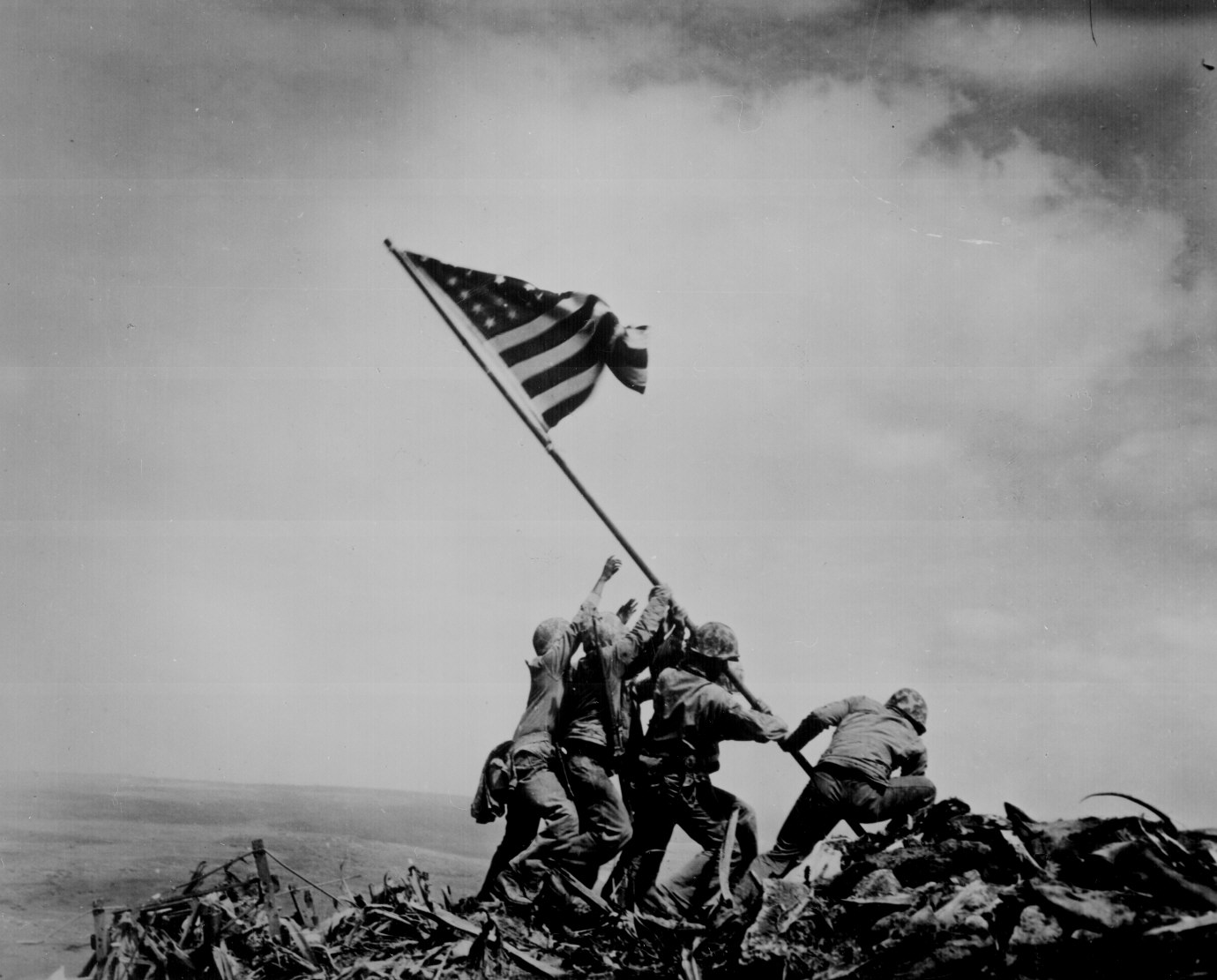 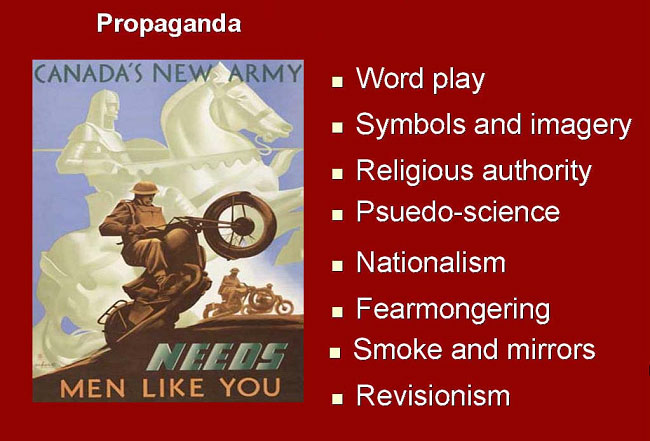 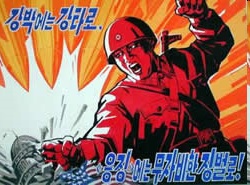 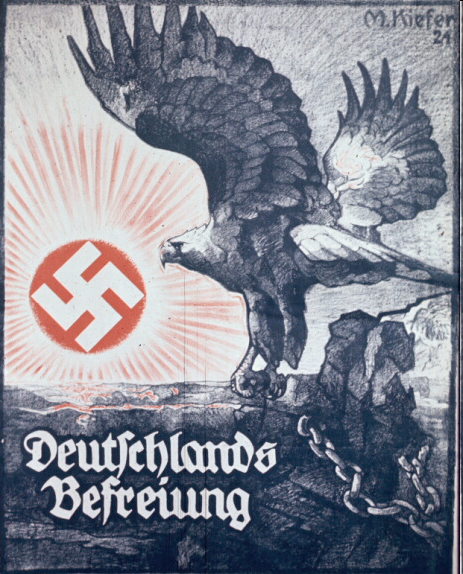 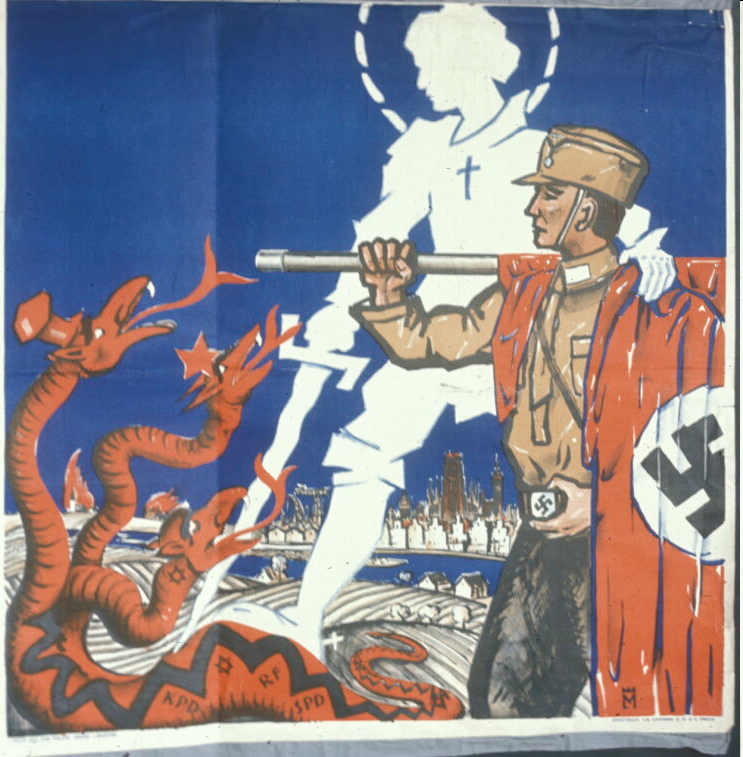 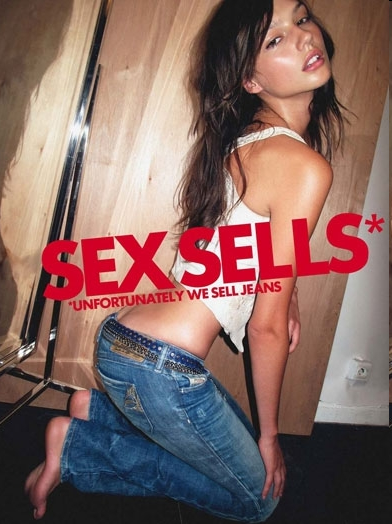 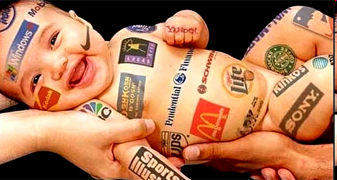 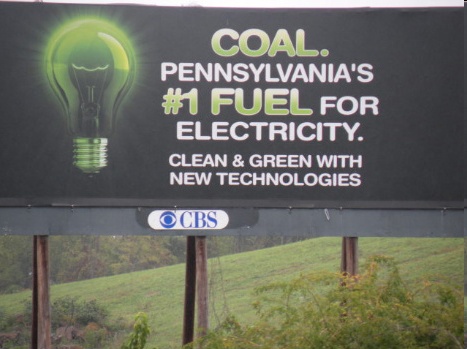 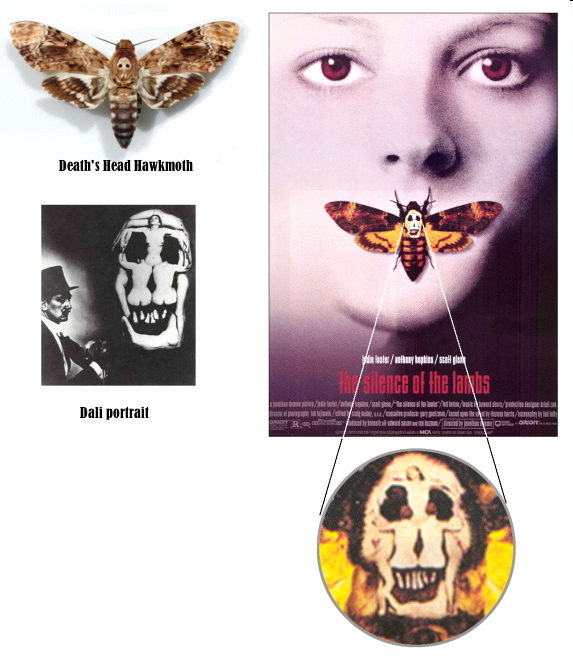 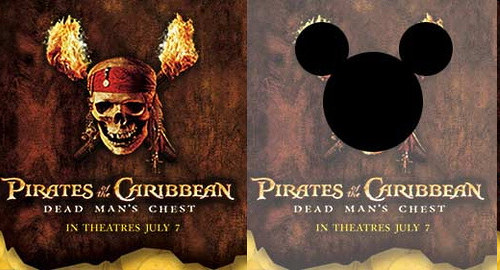 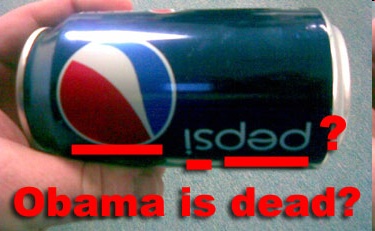 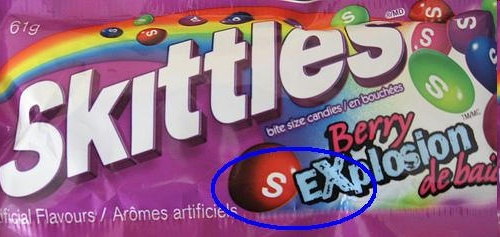 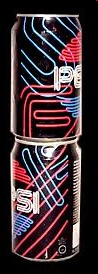 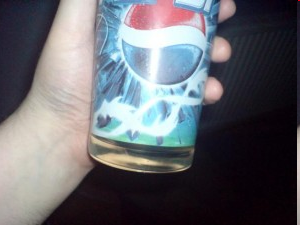 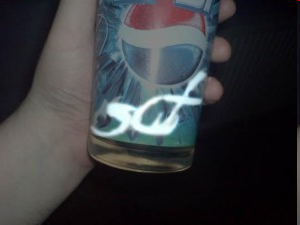 The power of symbols and images
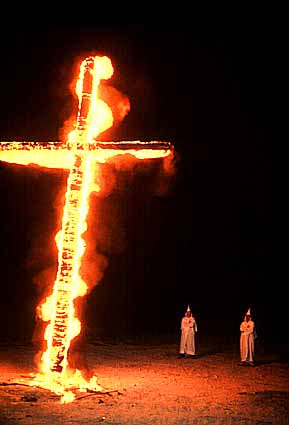 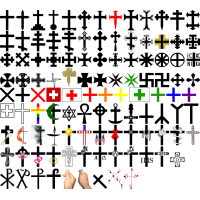 The power of symbols and images
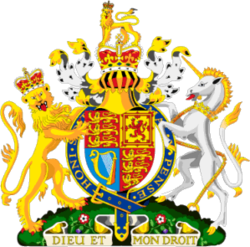 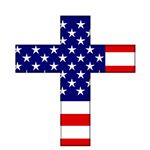 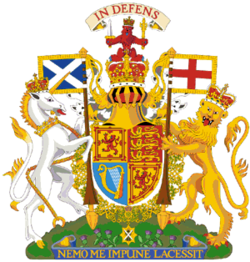 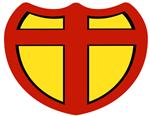 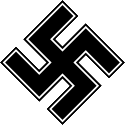 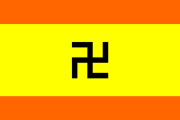 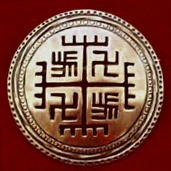 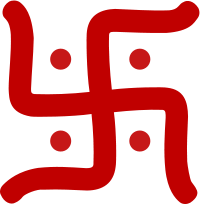 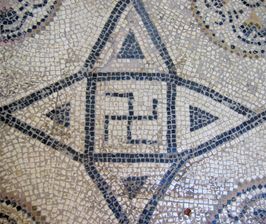 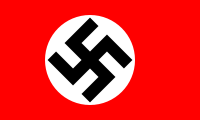 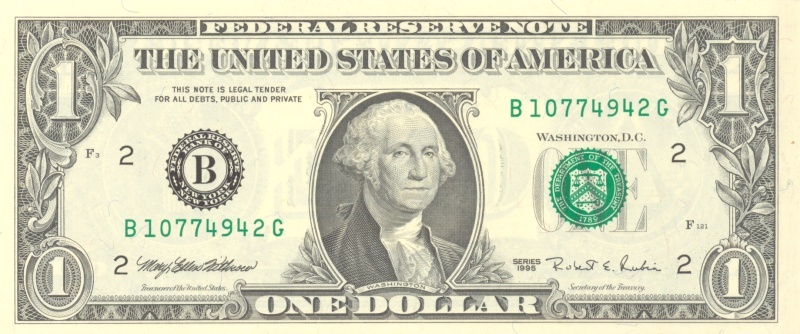 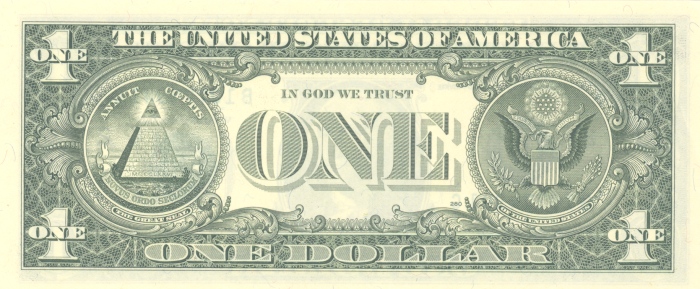 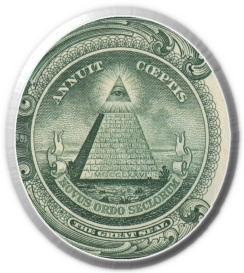 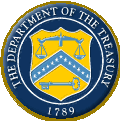 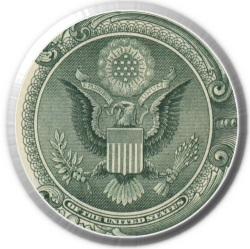 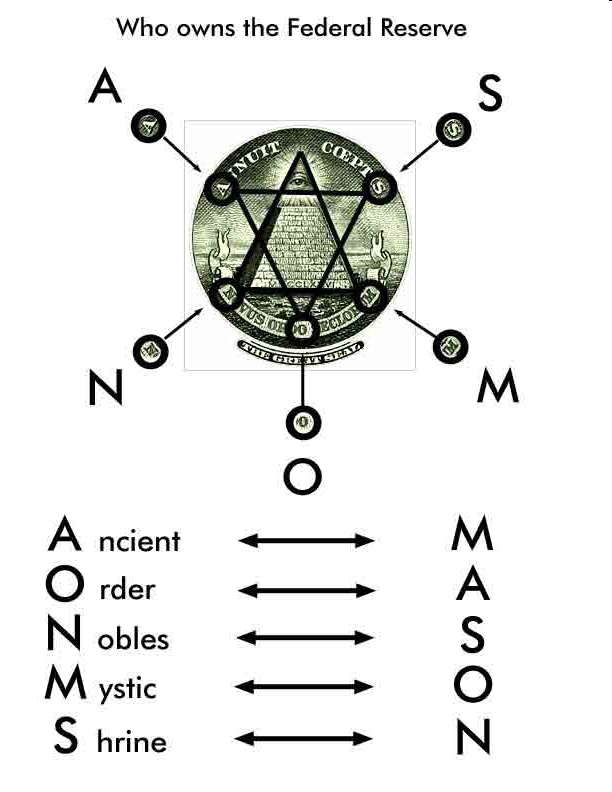 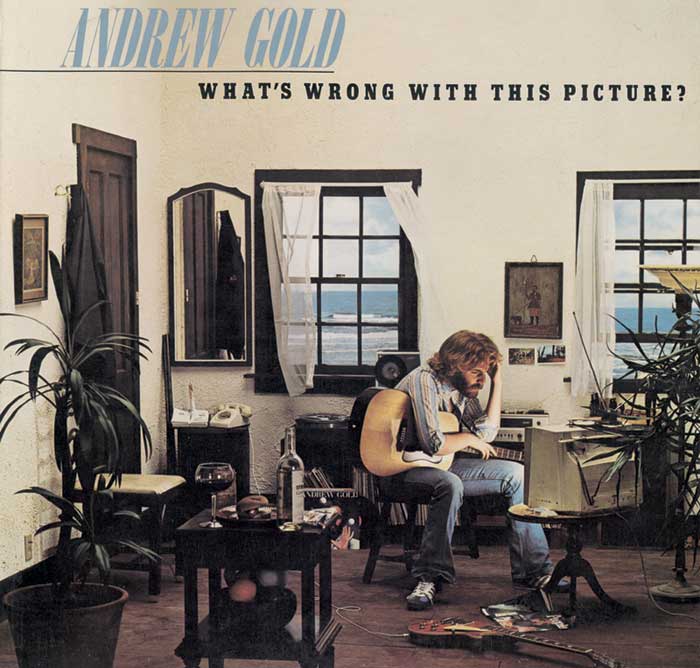 Our eyes can fool us…
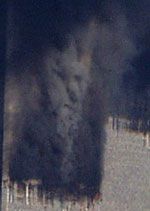 IloveParis in thethe springtime
The AIDS epidemiccontinues to focus on thethe established risk groups.
Propaganda or Not?  You Decide…
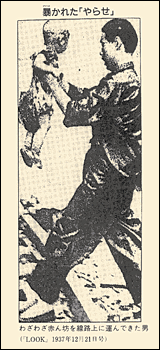 The power of symbols and images
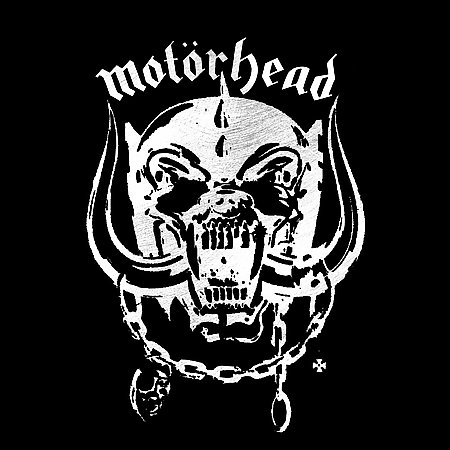 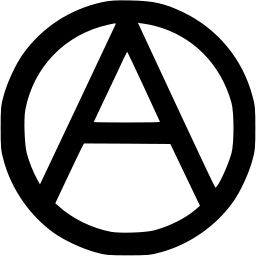 Sample Item for Project
Description-This example is from a military t-shirt
Target audience-It is intended to promote the war to soldiers as well as to entertain the general public
Technique-This item uses a combination of transfer  and euphemism.
EXPLANATION-It is transfer because it uses the American flag colors and a map of the Middle East.  It uses euphemism because it tries to make war seem more fun that it really is.
Purpose-It is intended to promote war as lighthearted event as a concert by same format as a concert t-shirt.  It also uses a little humor to promote war as something that is not serious of a event
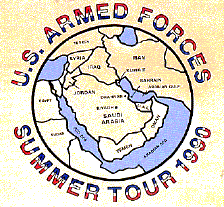